2017
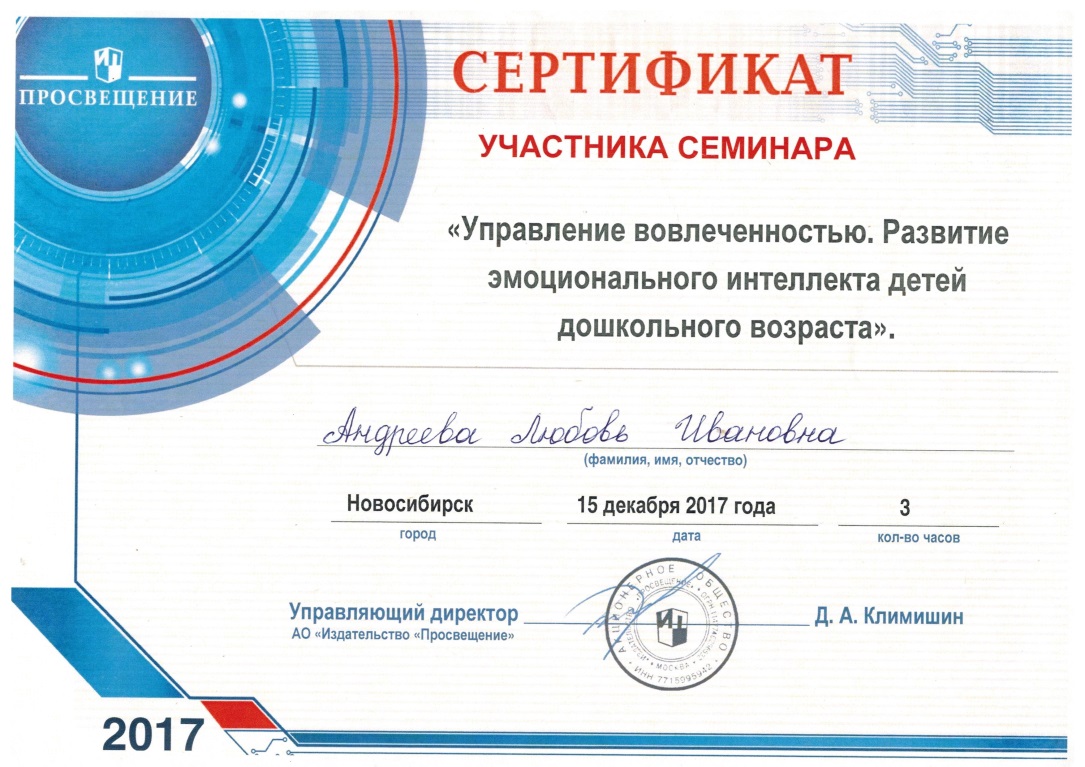 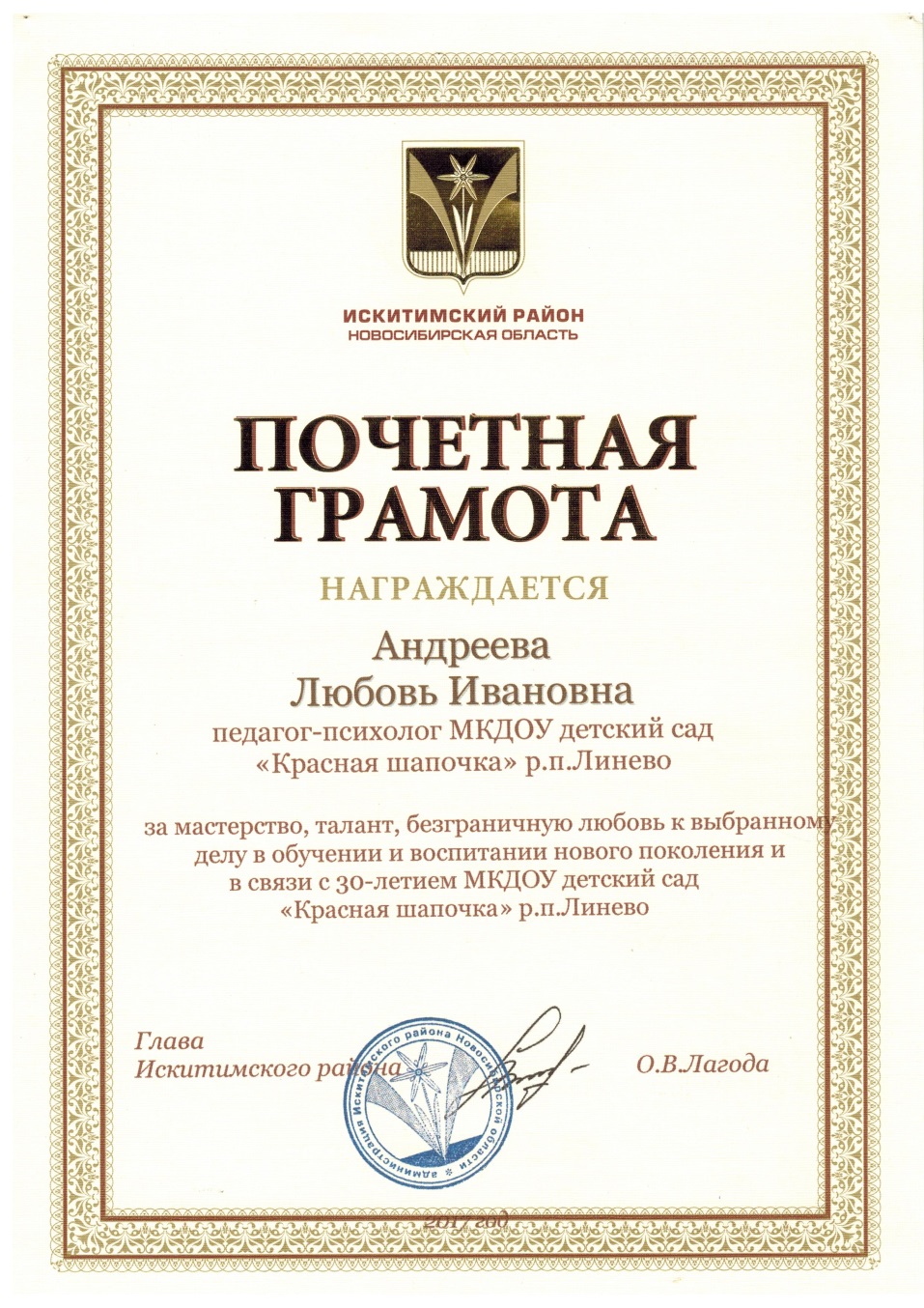 2018
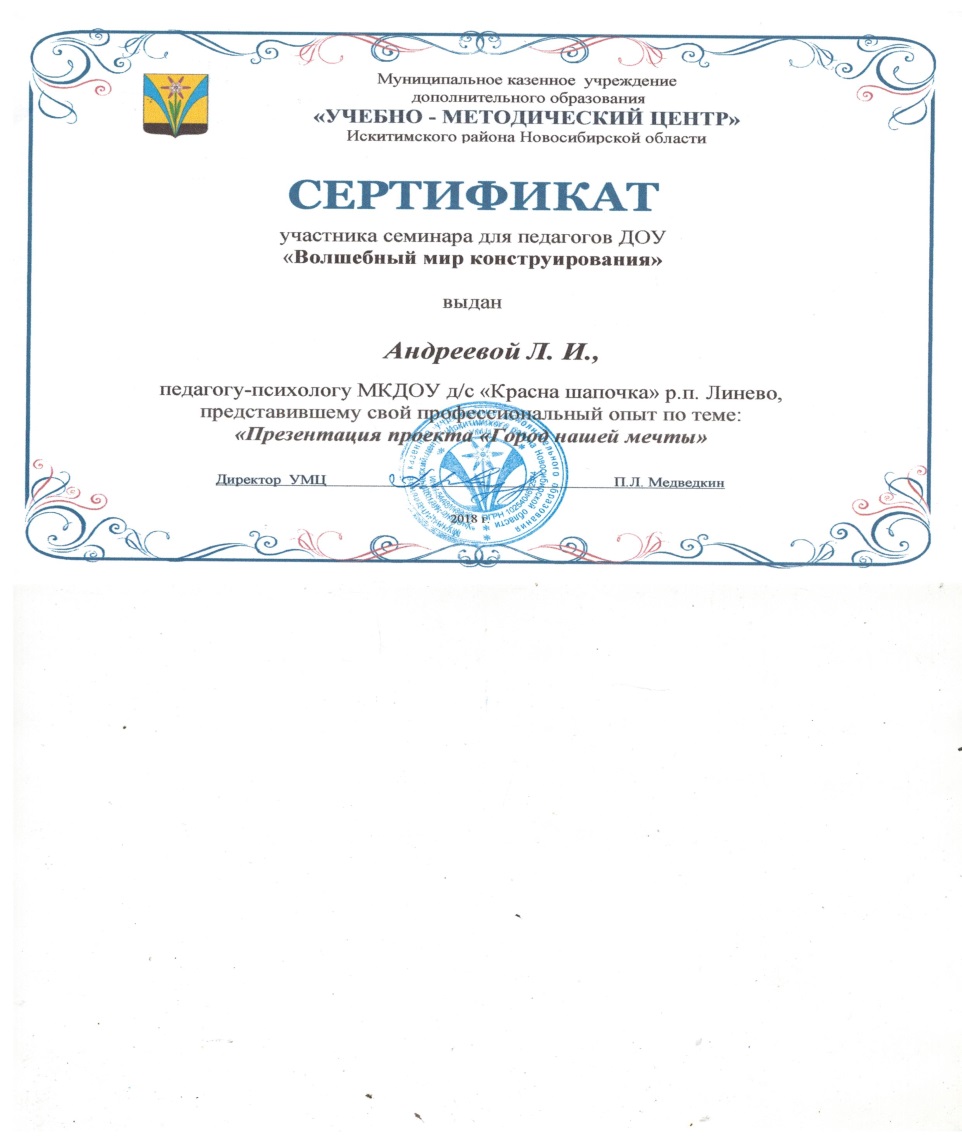 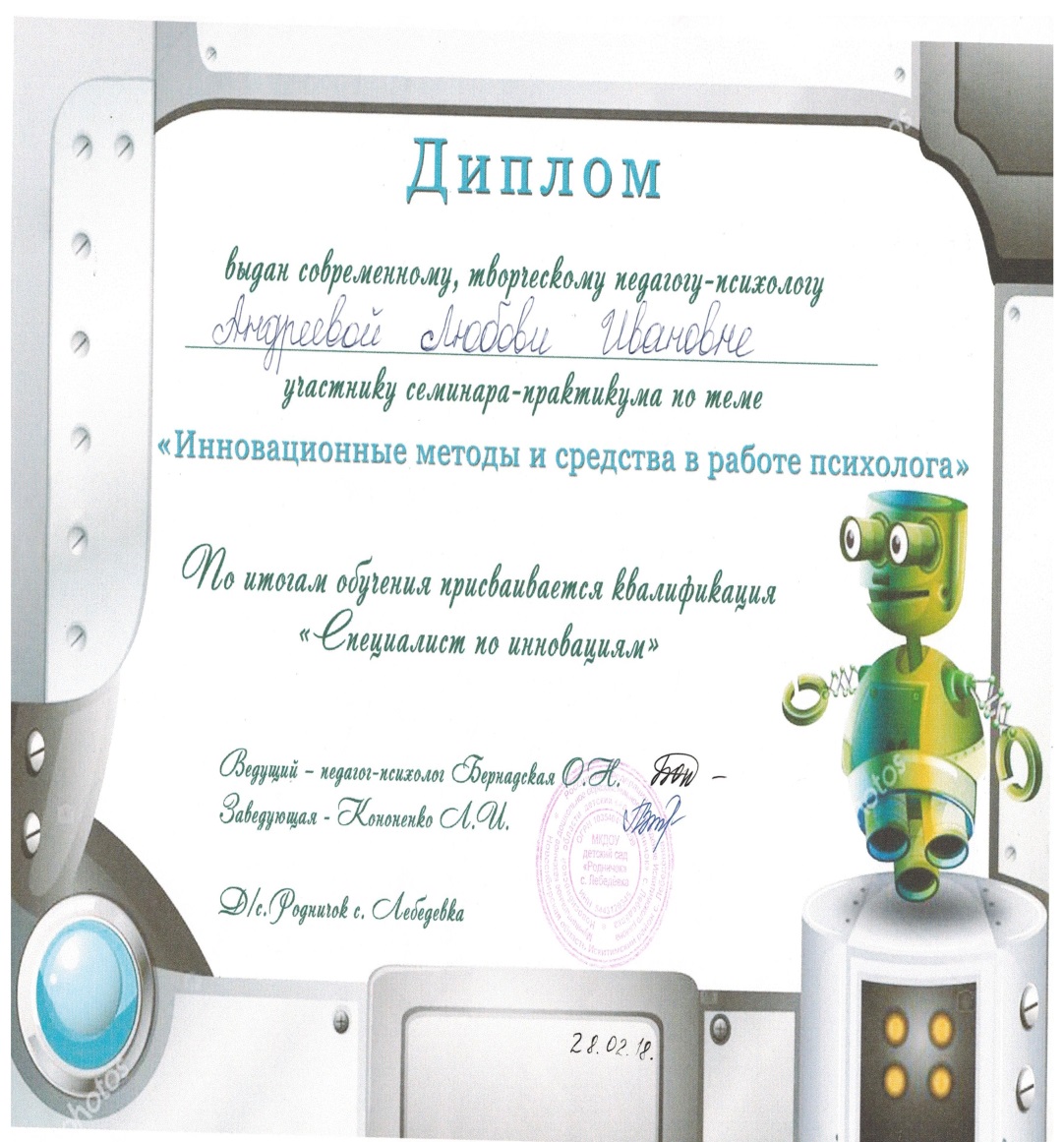 2019год
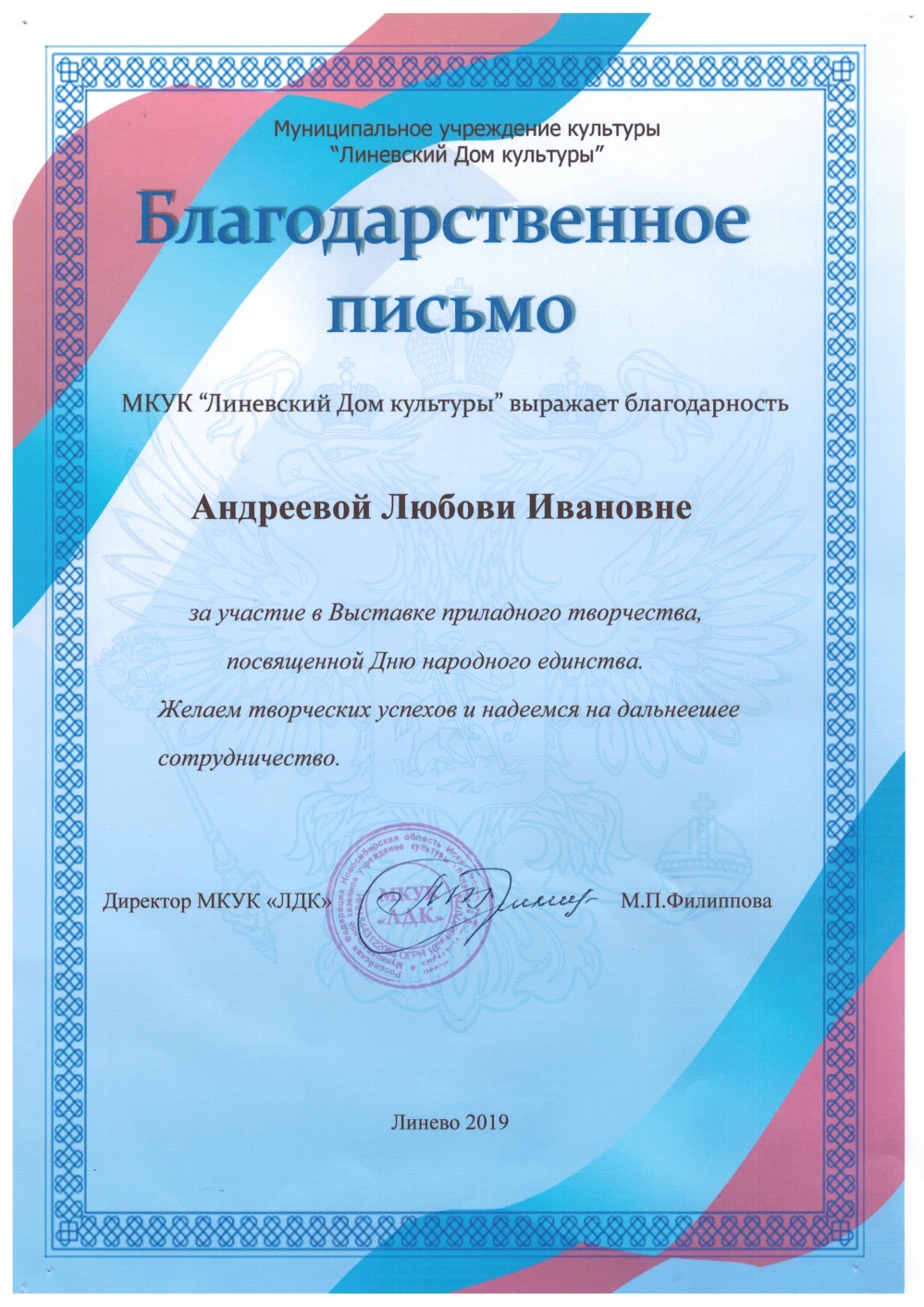 2020год
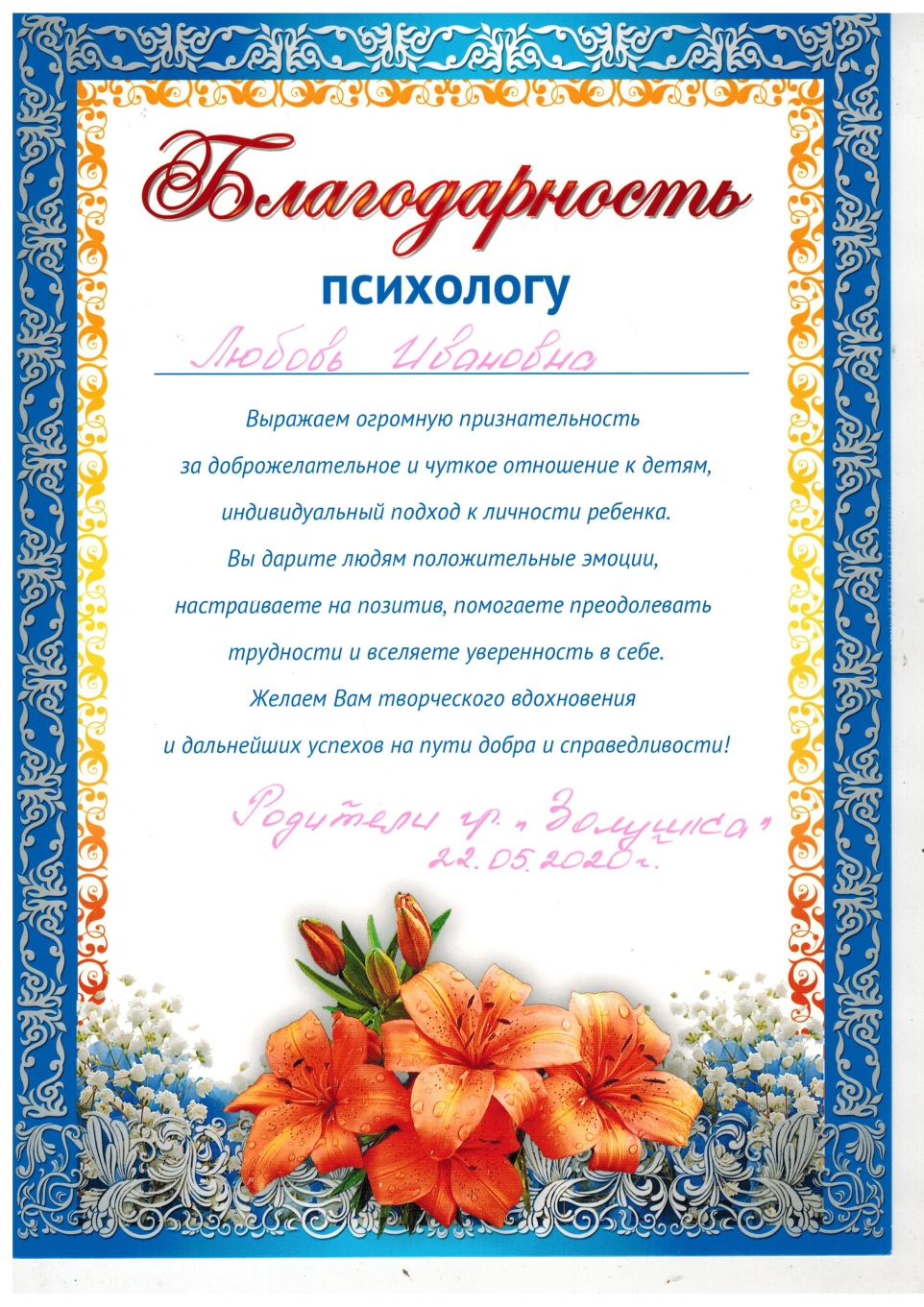 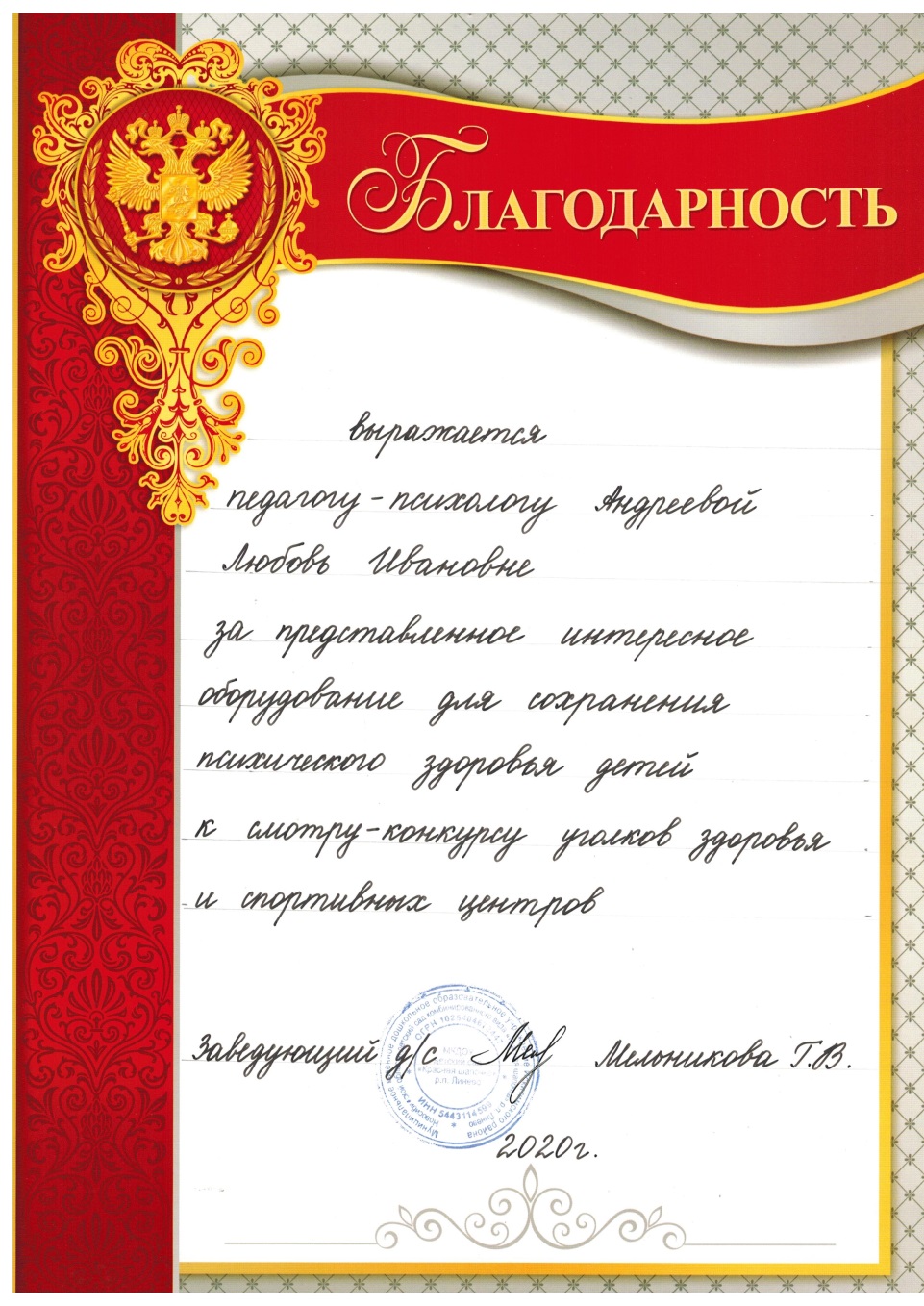 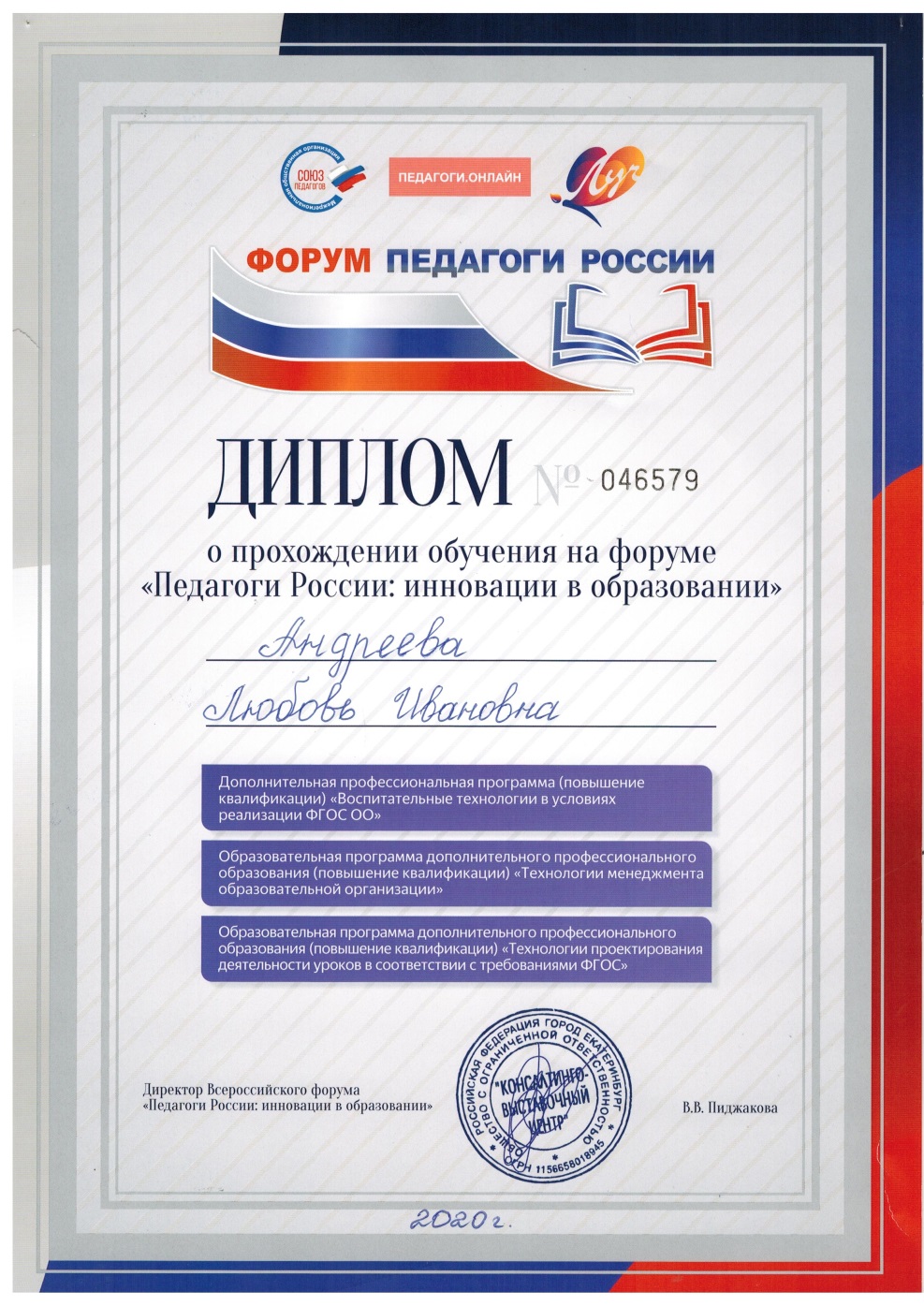 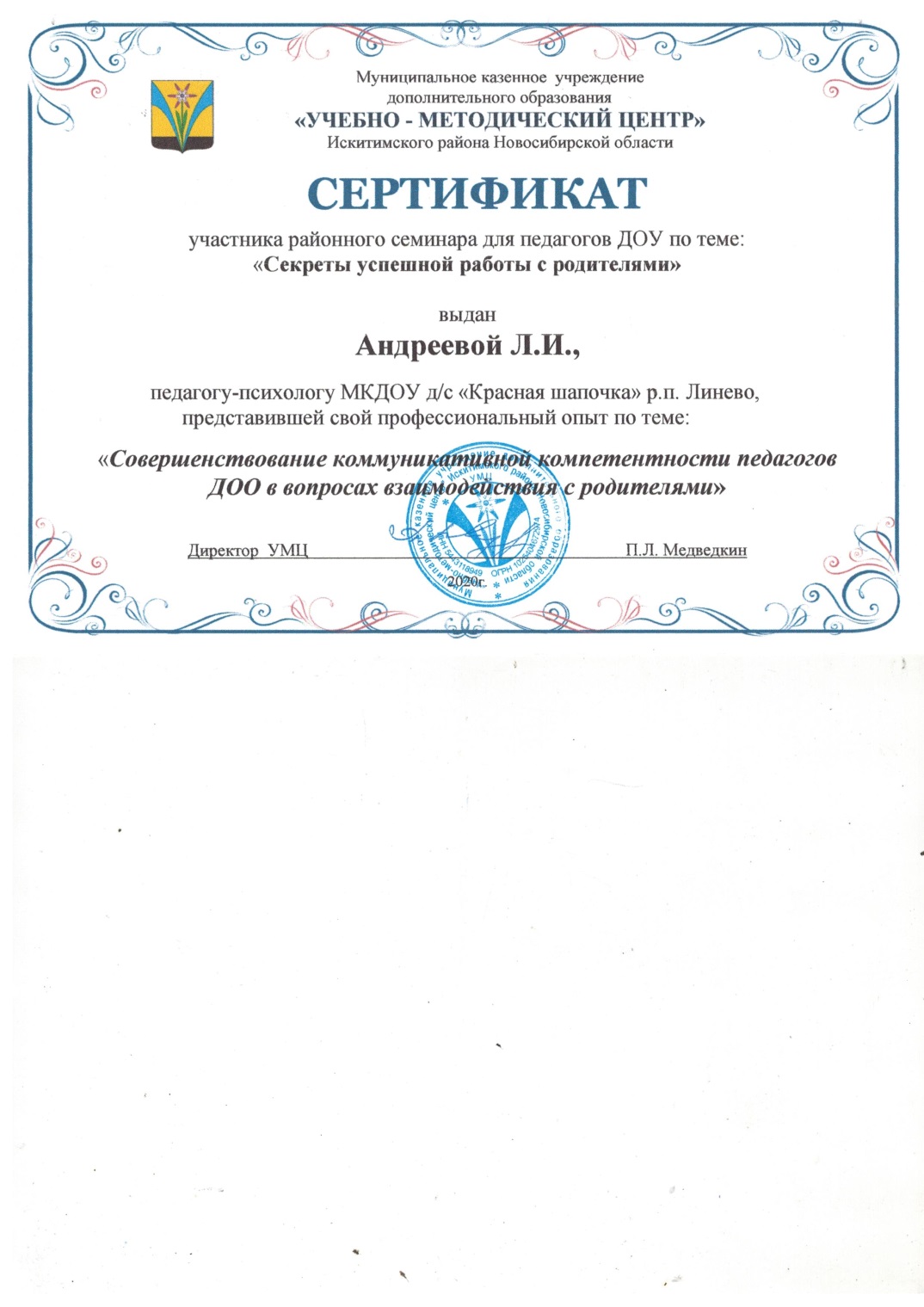 2021год
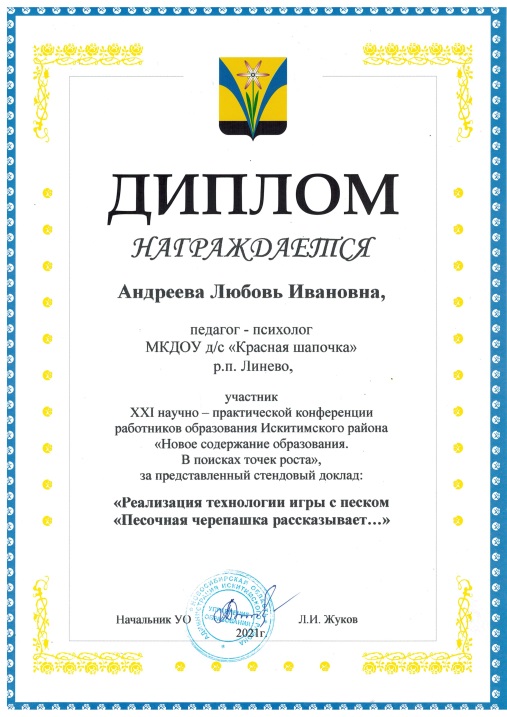 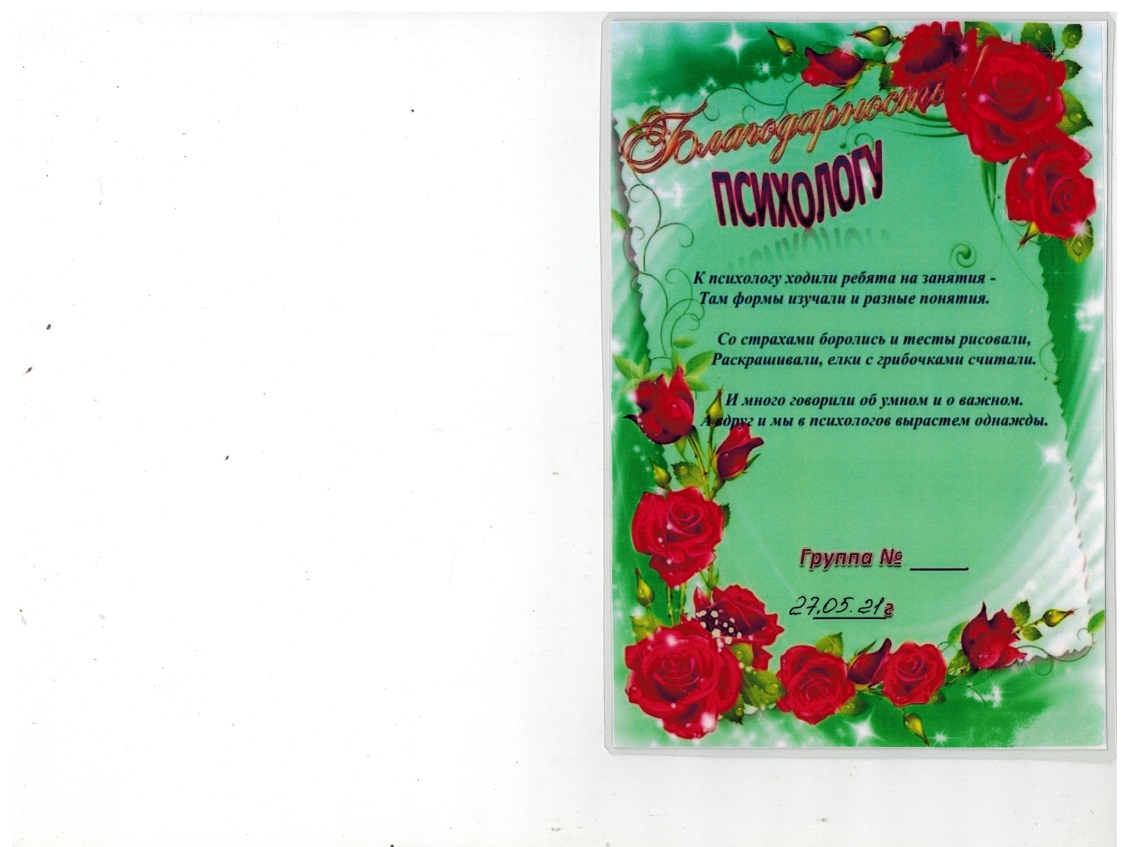 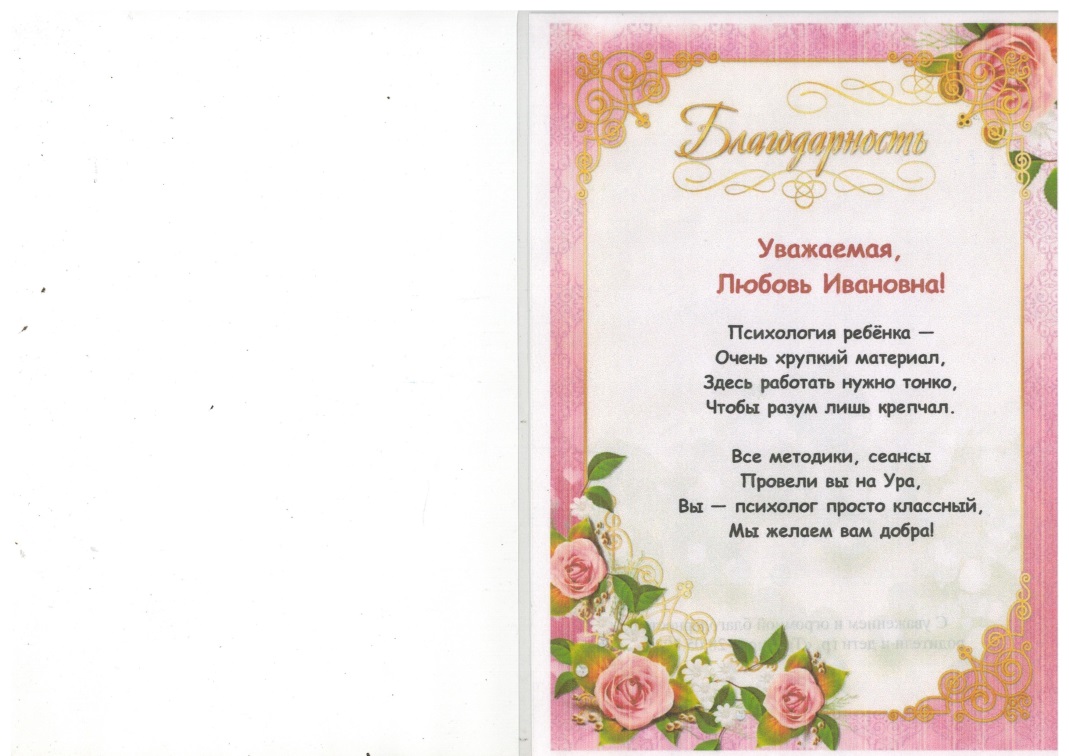